Итоговый педсовет«Анализ эффективности детского сада по реализации годовых задач за 2020-2021 учебный год»
«Воспитатель сам должен быть тем, чем он хочет сделать воспитанника»
                                       (В. Даль)
Цель: подвести итоги работы коллектива за учебный год, проанализировать  работу по выполнению 	 задач годового плана. Наметить перспективы на следующий учебный год. 
Задачи:
1.Проанализировать и оценить качество педагогического процесса за 2020-2021 учебный год, выявив факторы и условия, положительно или отрицательно повлиявшие на конечные результаты.
2.Обосновать и сформулировать задачи и цели педагогического коллектива на новый учебный год.
План проведения педагогического совета

Приветственное слово заведующей  ДОУ Лубсандоржиевой М. Б
Анализ работы педагогического коллектива, реализация задач годового плана за 2020-2021 учебный год. – старший воспитатель Муханаева Н. С.
Отчет о проделанной работе за 2020-2021 учебный год воспитателя старшей группы «Солнышко» Михайловой М. В.
Отчет о проделанной работе за 2020-2021 учебный год воспитателя  младшей группы «Смешарики» Цыреторовой Л. В.
О достижениях детей за год, результаты мониторинга образовательного процесса. Движение воспитанников. Муханаева Н. С.
Разное.
Проект решения педагогического совета.
Анализ работы педагогического коллектива, реализация задач годового плана за 2020-2021 учебный год
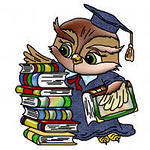 Основные направления работы детского сада на 2020-2021 учебный год

Для реализации задач в соответствии с годовым планированием проводилась следующая организационно-методическая работа с использованием активных форм для того чтобы:
активизировалась работа педагогов на педсоветах, консультациях и педчасах, улучшилась их содержательная сторона.
при планировании работы детского сада стремились отработать те формы, которые реально позволяли бы решать проблемы и задачи, стоящие перед ДОУ.
направлять педагогов на курсы повышение квалификации и оказывать методическую помощь в выявлении, изучении, обобщении и распространении педагогического опыта, в организации и подборе грамотного и качественного содержания образовательного процесса. 
в практику работы внести и успешно использовать следующие формы работы: научно - методические семинары; педагогические советы; творческие группы; мастер-классы, совместные проекты и др. 
использовать технологии такие как: здоровьесберегающие технологии; технологии проектной деятельности; технология исследовательской деятельности; информационно-коммуникационные технологии; личностно-ориентированные технологии; технология портфолио дошкольника и воспитателя; игровая технология; технология «ТРИЗ» и др. 

Данные направления имеют долгосрочное действие.
В 2020-2021 учебном году их реализация проходила через следующие годовые задачи:
1.Формирование художественно-эстетического вкуса, с созданием условий для творческого выражения личности детей и педагогов посредством театрализованной деятельности.
2.Повысить уровень физического развития и здоровья детей посредством внедрения здоровьесберегающих технологий и организации разнообразных подвижных игр.
3.Продолжать внедрять в воспитательно-образовательный процесс инновационную деятельность (методики, технологии, подходы, способы решения педагогических задач) как условие развития педагогических компетенций.
Результаты выполнения годового плана ДОУ
Педагогические советы
Выставки и конкурсы
Праздники и развлечения
Районные методические объединения
Консультации
Открытые просмотры
Профессиональное развитие педагогов
Образование и категория педагогов
Отчет о проделанной работе за 2020-2021 учебный год воспитателя старшей группы «Солнышко» Михайловой М. В.
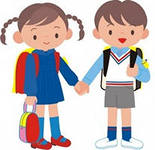 Отчет о проделанной работе за 2020-2021 учебный год воспитателя  младшей группы «Смешарики» Цыреторовой Л. В.
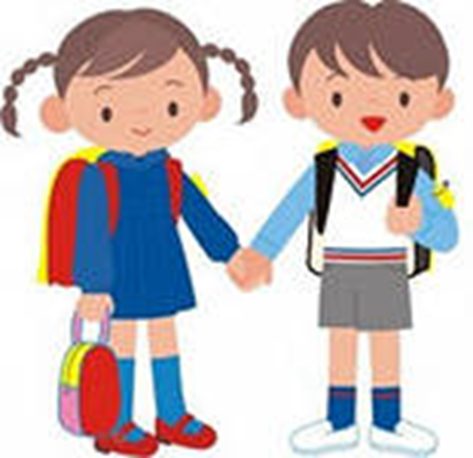 О достижениях детей за учебный год. 
Результаты диагностики.
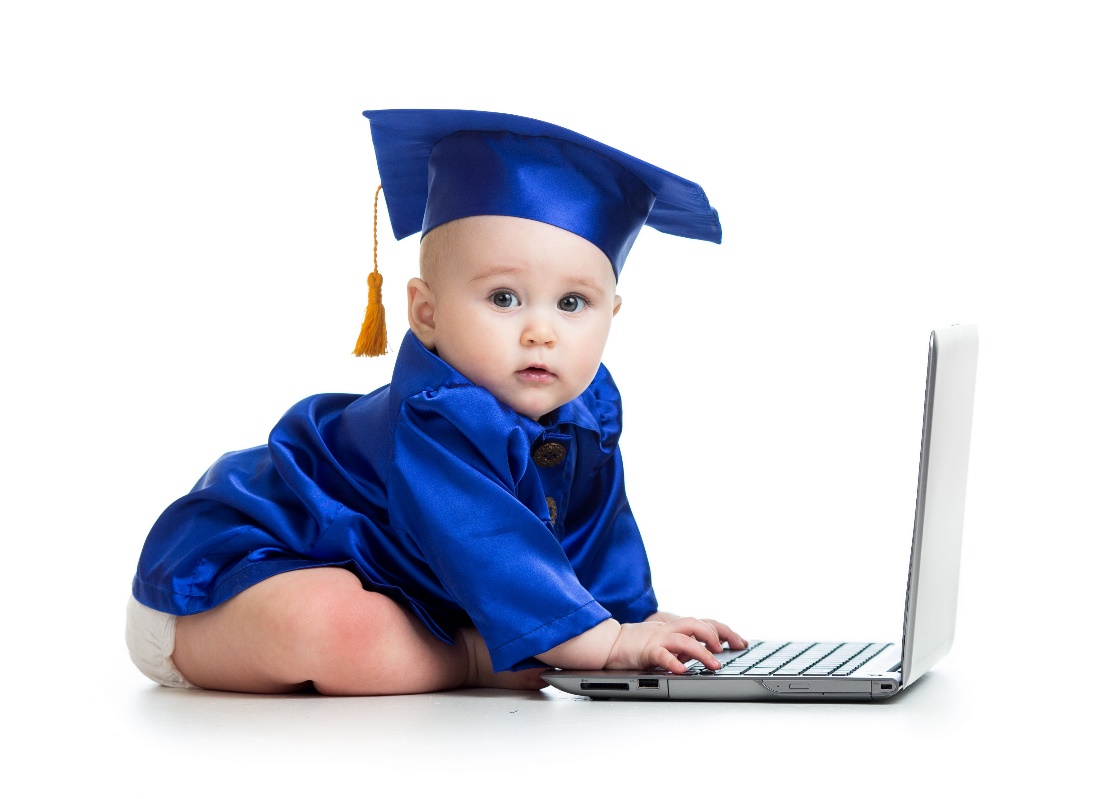 Результаты проведения мониторинга готовности детей подготовительной  подгруппы  к школьному обучению
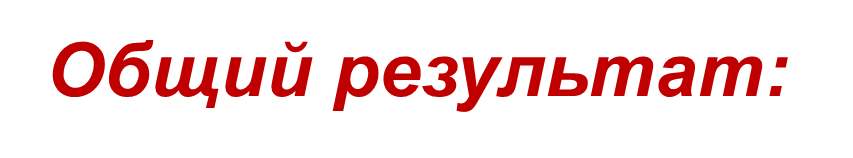 7 детей с высоким уровнем развития 
Со средним уровнем нет
1 ребенок с низким уровнем развития
Таким образом, на конец учебного года у детей подготовительной подгруппы преобладает   высокий  уровень  развития - 87%.
Движение воспитанников
Решение:
Признать работу педагогов удовлетворительной; (отчеты педагогов за учебный год прилагаются)
Методическому совету разработать задачи ДОУ на 2021-2022 учебный год;
Принять к сведению работу на летний период;
Перевести детей из младшей группы «Смешарики» в старшую группу «Солнышко»
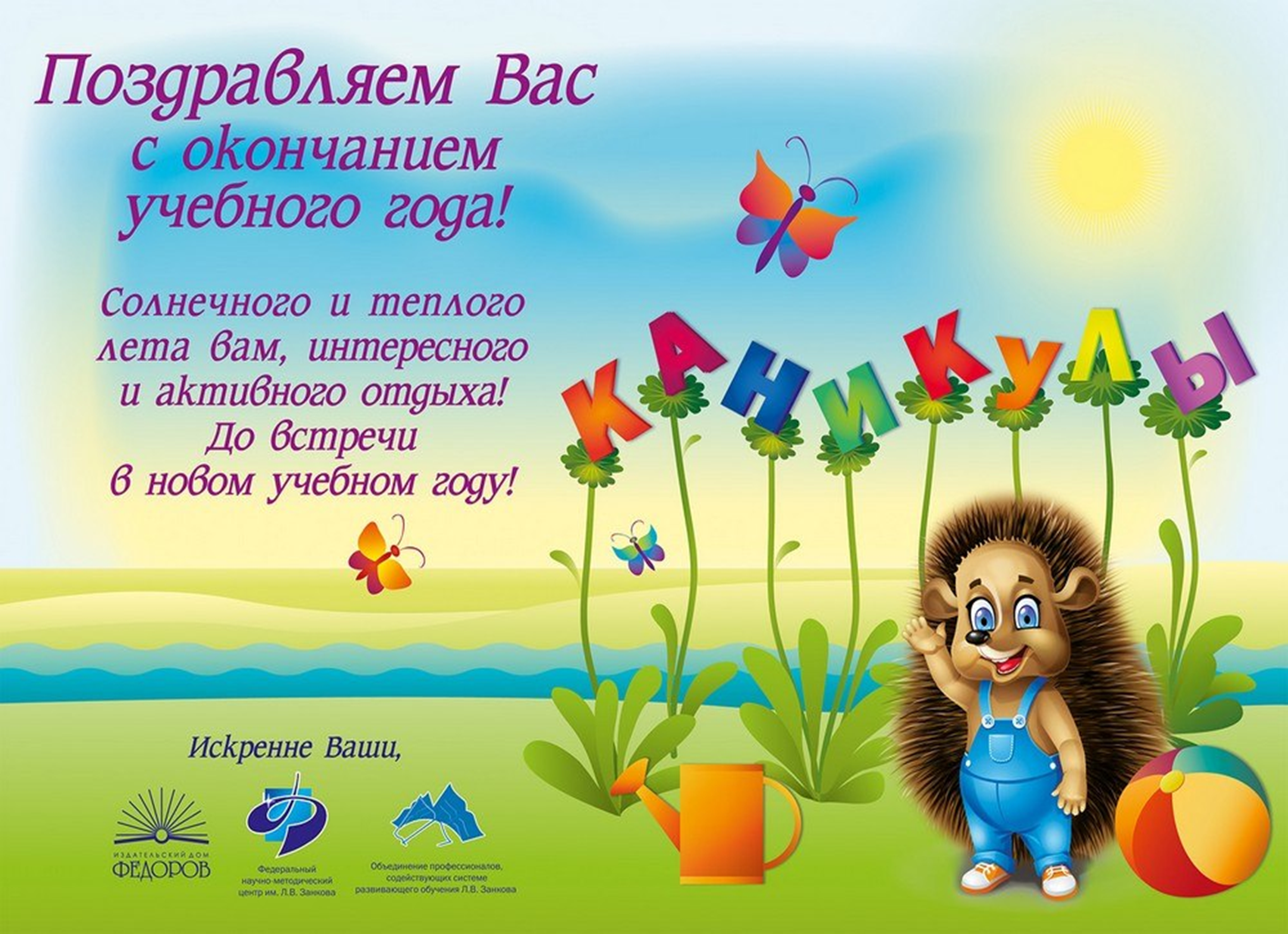